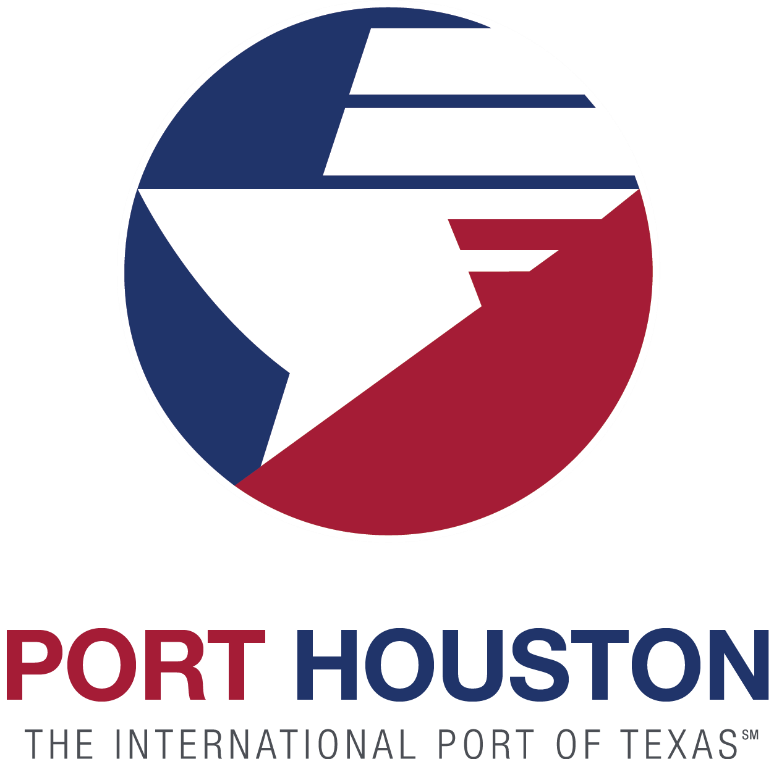 Introductory Meeting for RFQ-1662 Design of Trenchless Tunneling at Turning Basin Terminal
Jessica Shambra  |  Project Manager   |  Project & Construction Management (PCM)
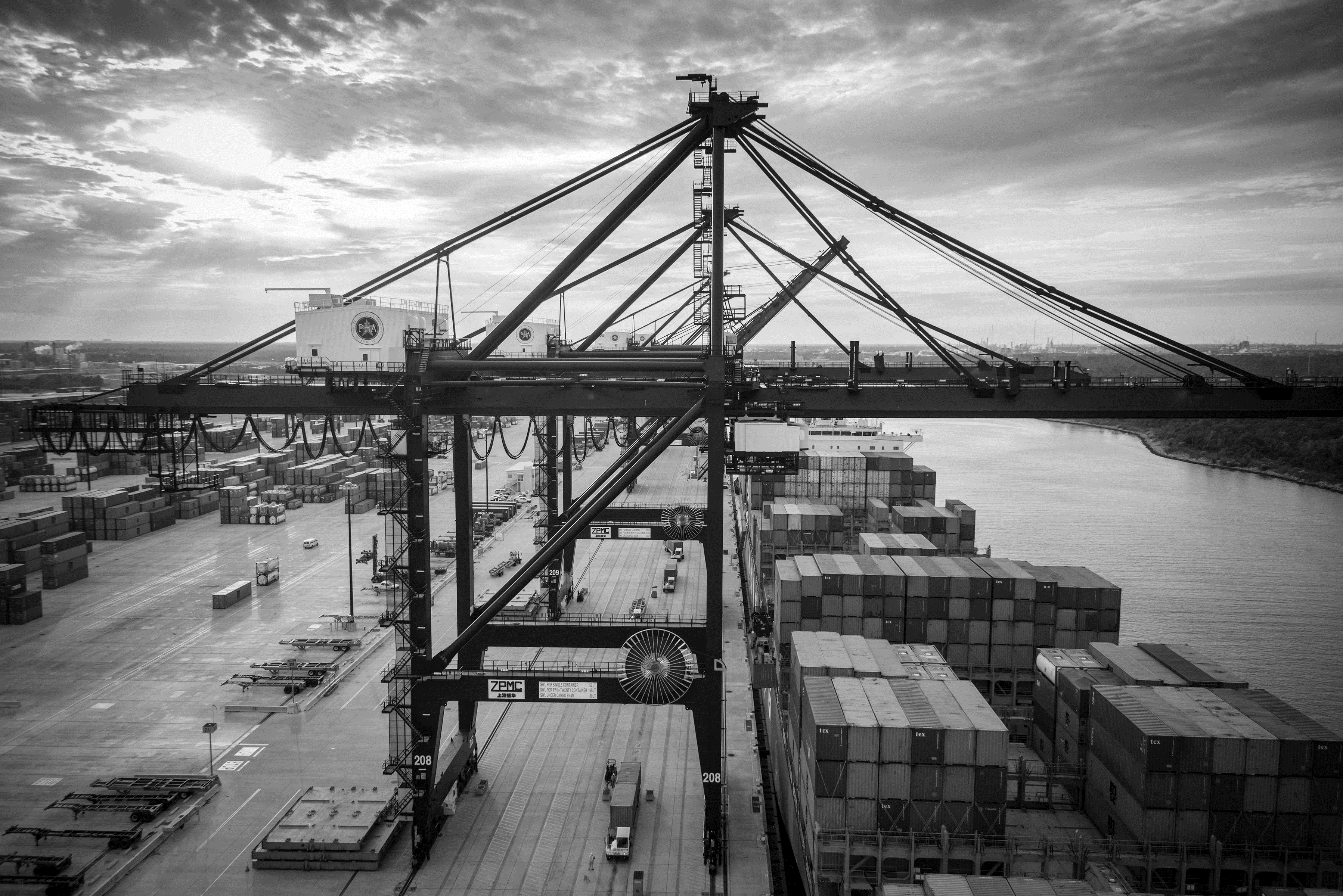 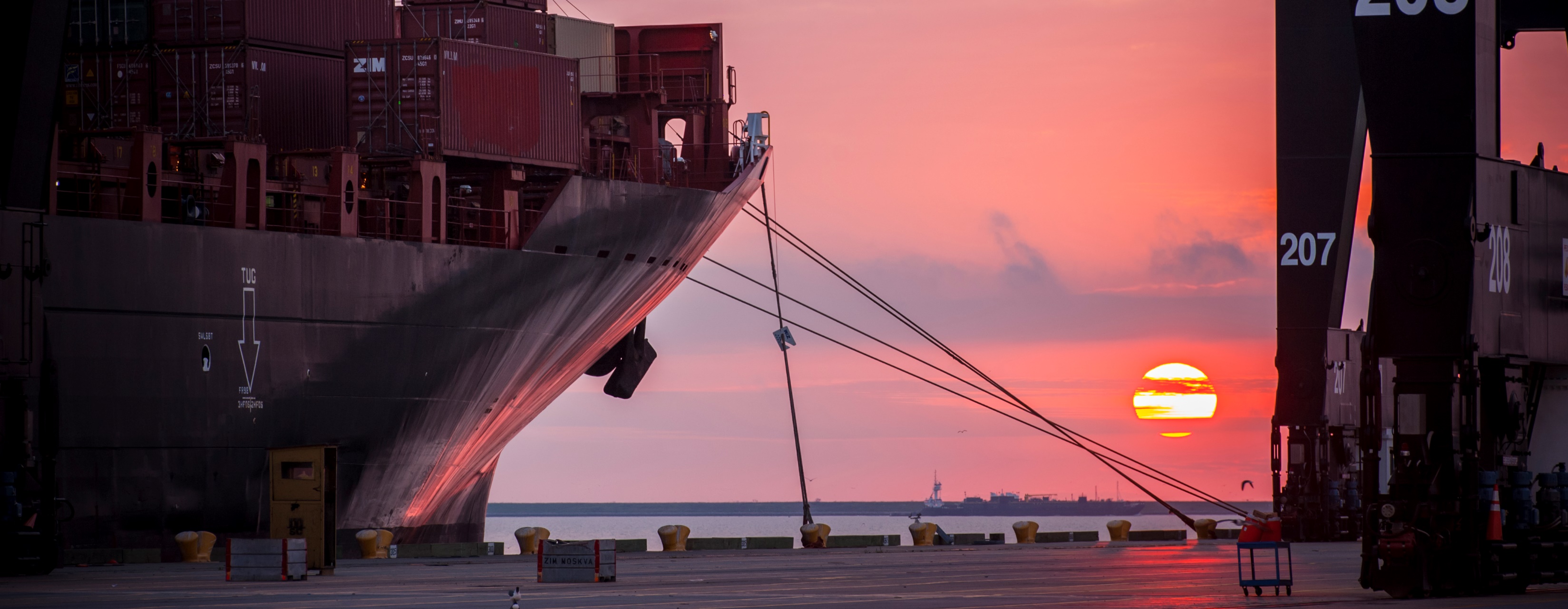 Preliminary Meeting House Rules
Attendees will begin the meeting in listen-only mode.
There will be a Q&A session at the end of today’s presentation.
If you have any questions during the presentation, you may submit your Questions through the WebEx chat feature and they will be addressed at the end of the presentation.
This session is being recorded and will be sent out to all registered attendees.
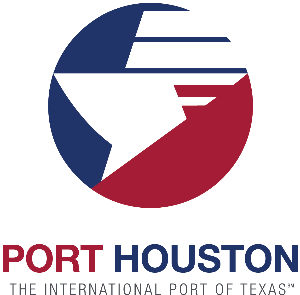 Port Commission
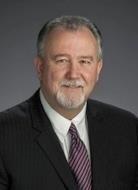 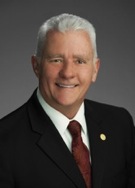 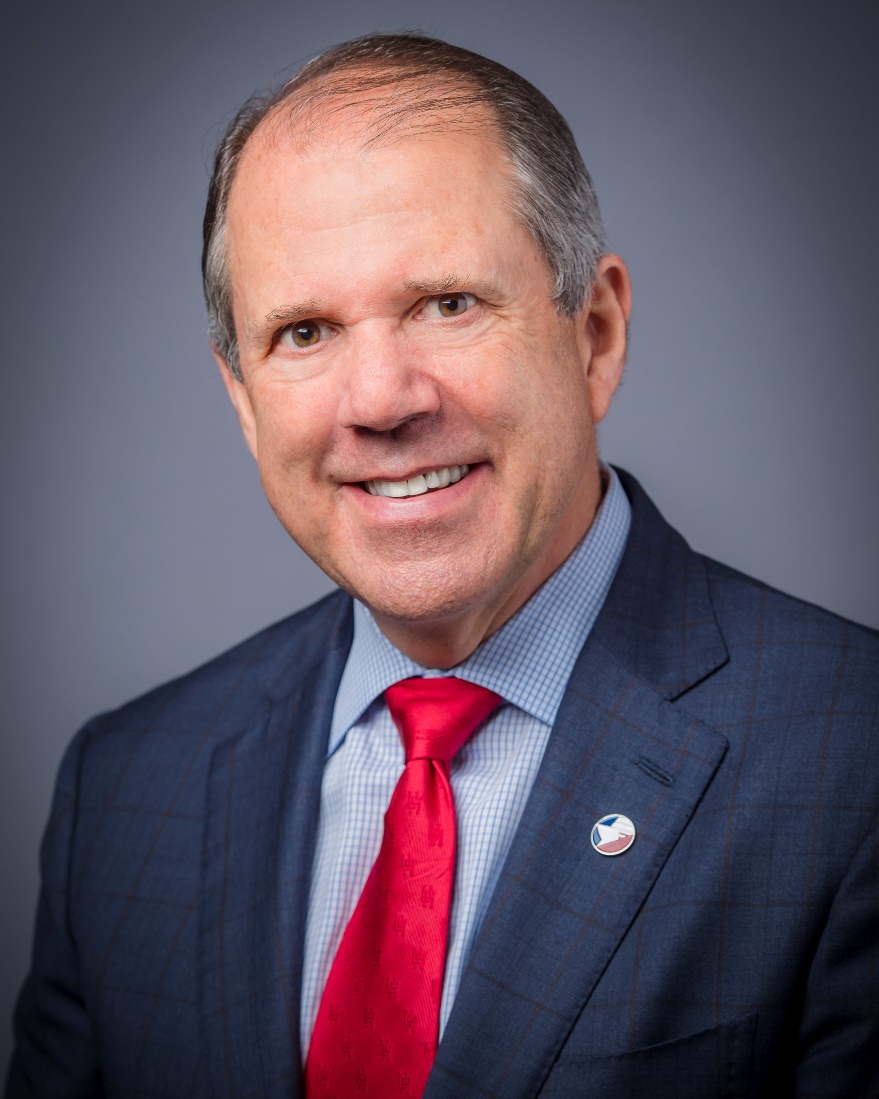 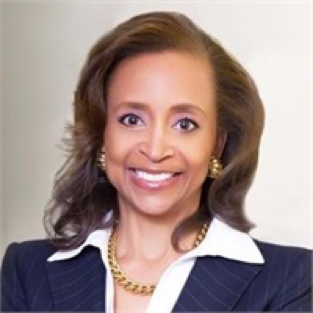 Stephen H. DonCarlos
Dean E. Corgey
Cheryl D. Creuzot
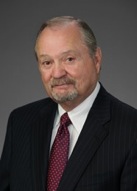 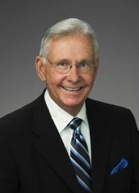 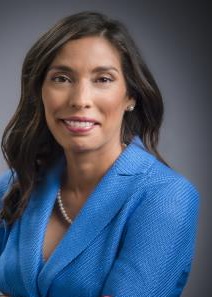 Rick Campos
Chairman
Wendy Montoya 
Cloonan
Roy D. Mease
Clyde Fitzgerald
WELCOME MESSAGE  |  2
RFQ-1662 Design of Trenchless Tunneling at Turning Basin  Terminal
AGENDA
Introductions
Procurement
Project Scope Review
Questions
RFQ-1662 Design of Trenchless Tunneling at Turning Basin  Terminal
Procurement:
No Contact Period-no communication between interested vendors and PHA staff upon the release of the solicitation
Technical questions should be submitted via BuySpeed
Proposal submittal questions should be submitted to: procurement@porthouston.com 
Do not be late!  Responses are due no later than 11 a.m. on the date specified!
RFQ-1662 Design of Trenchless Tunneling at Turning Basin  Terminal
Procurement Continued:
Proposers submit their proposals electronically via email to: 
   Procurementproposals@porthouston.com
Proposals Due-December 2, 2020
Anticipated Award Date-January 26, 2020
RFQ-1662 Design of Trenchless Tunneling at Turning Basin  Terminal
Evaluation Criteria:
Rehabilitation of Container Yard 3 at Barbours Cut Terminal
Project Location
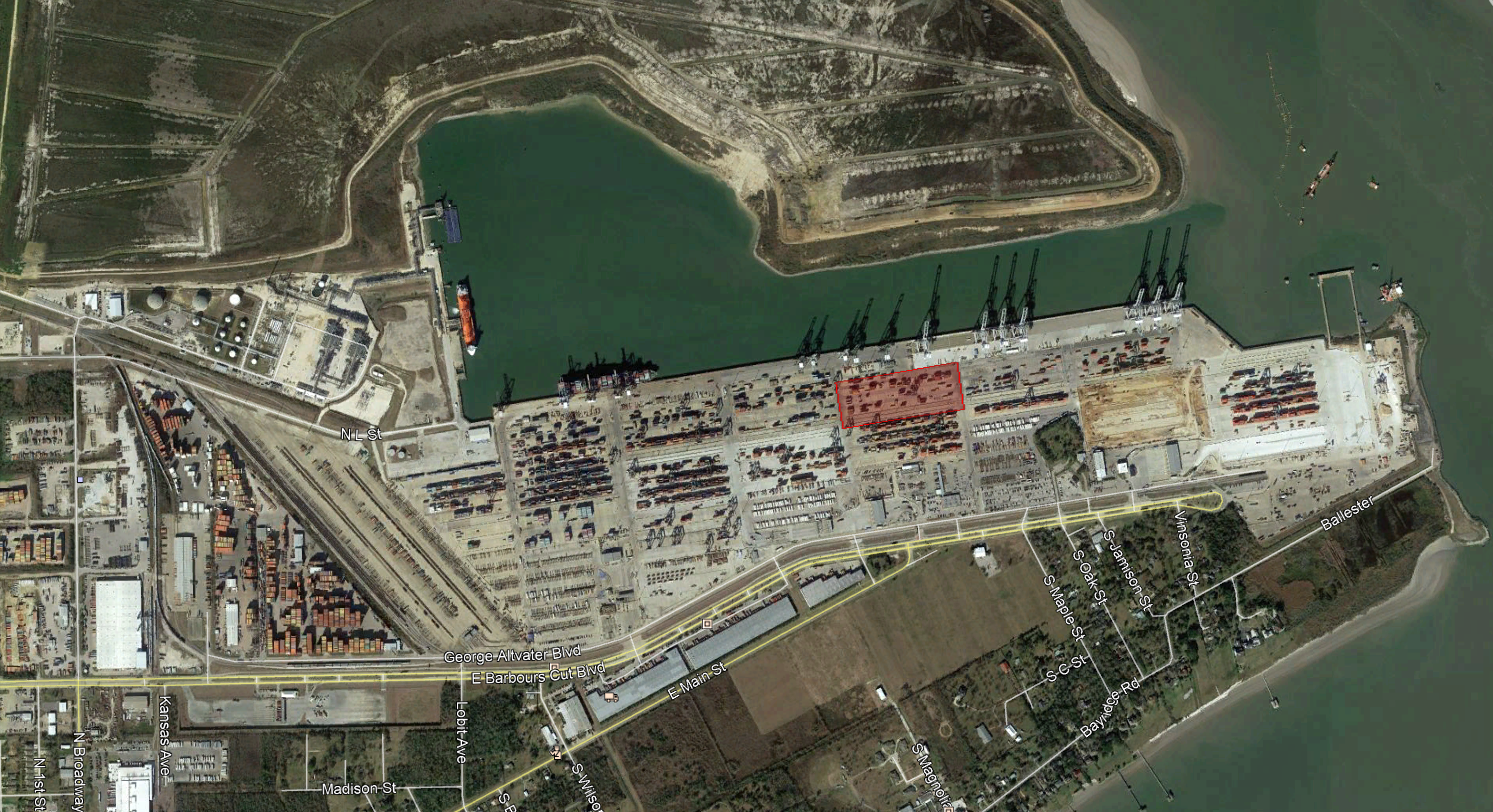 Container Yard 3
Barbours Cut Blvd
Rehabilitation of Container Yard 3 at Barbours Cut Terminal
Project Limits
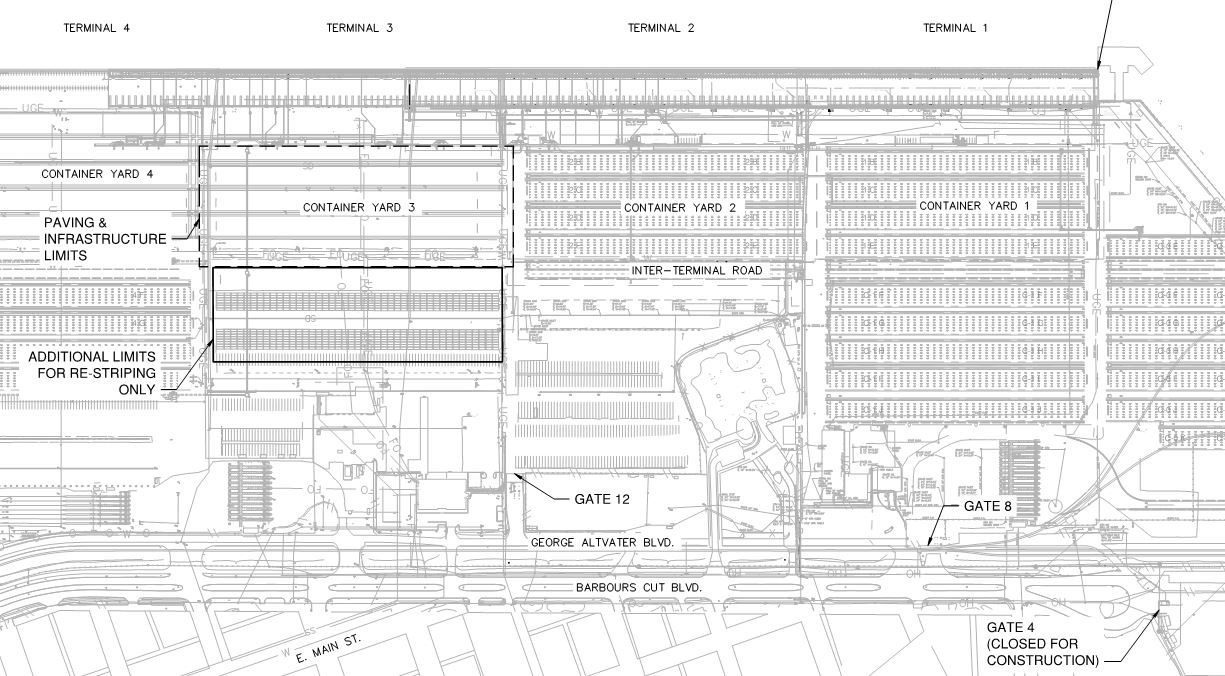 Rehabilitation of Container Yard 3 at Barbours Cut Terminal
Site Access
Contractor to Lease space outside Terminal for Laydown Yard & Batch Plant
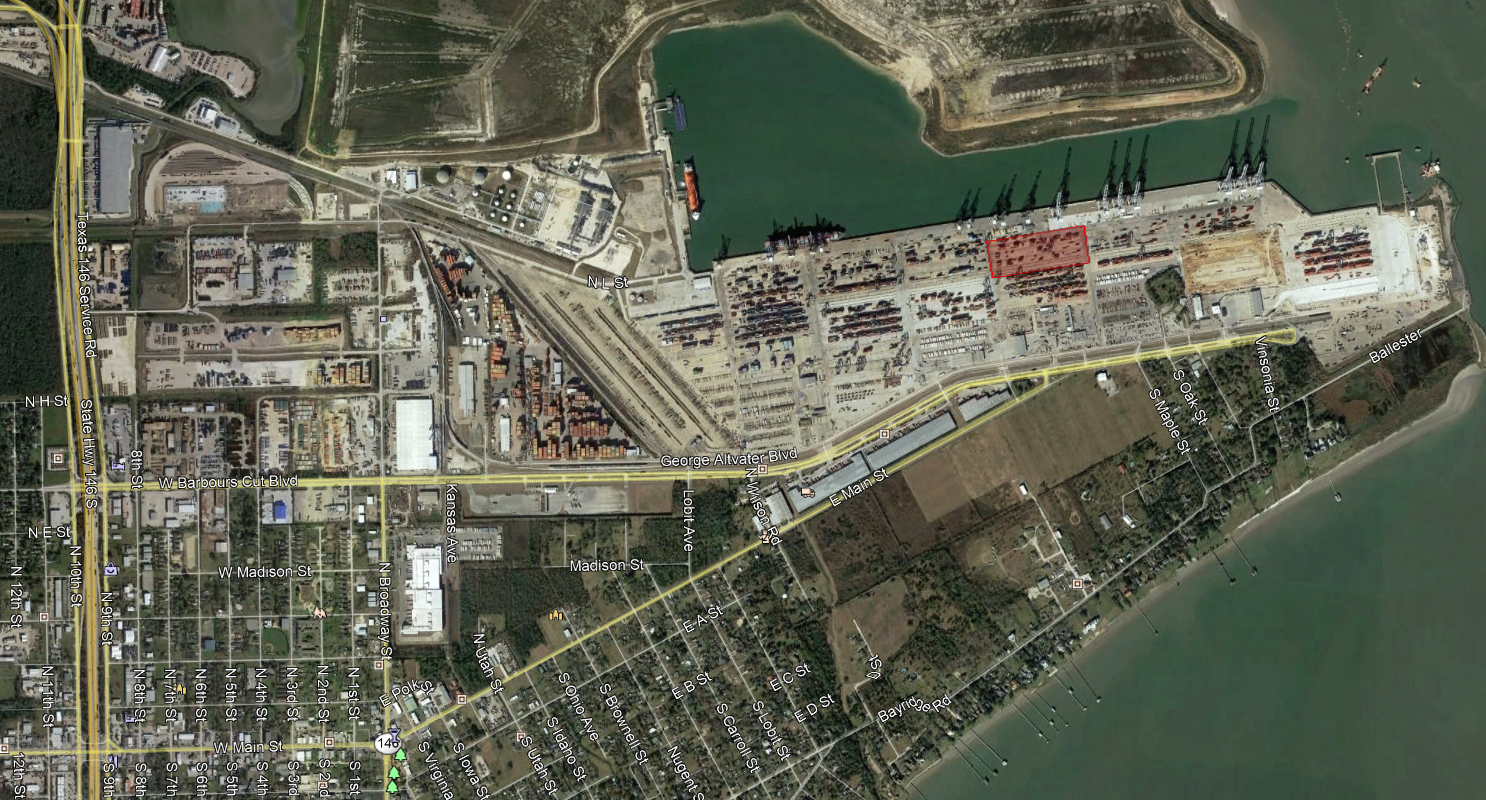 Rehabilitation of Container Yard 3 at Barbours Cut Terminal
Major Project Components
Demo and Reconstruct Container Yard 3 – 10 acres
Install trench drains, junction boxes and small diameter RCP lines
Install 8” & 12” water lines
Install 2” sanitary sewer force main
Install 3 high mast lights
Install 48 RTG tie-downs for rubber tire gantry cranes
Install electrical ductbanks from Container Yard 2 to 4
Install communications ductbanks from Container Yard 2 to 4
Install 18” jointed reinforced (JRC) pavement
Install 18” roller compacted concrete (RCC) pavement
Rehabilitation of Container Yard 3 at Barbours Cut Terminal
Major Elements
Demo Pavement
47,000 SY Concrete Pvmt
850 SY Asphalt Pvmt
Demo 980 LF of Trench Drain
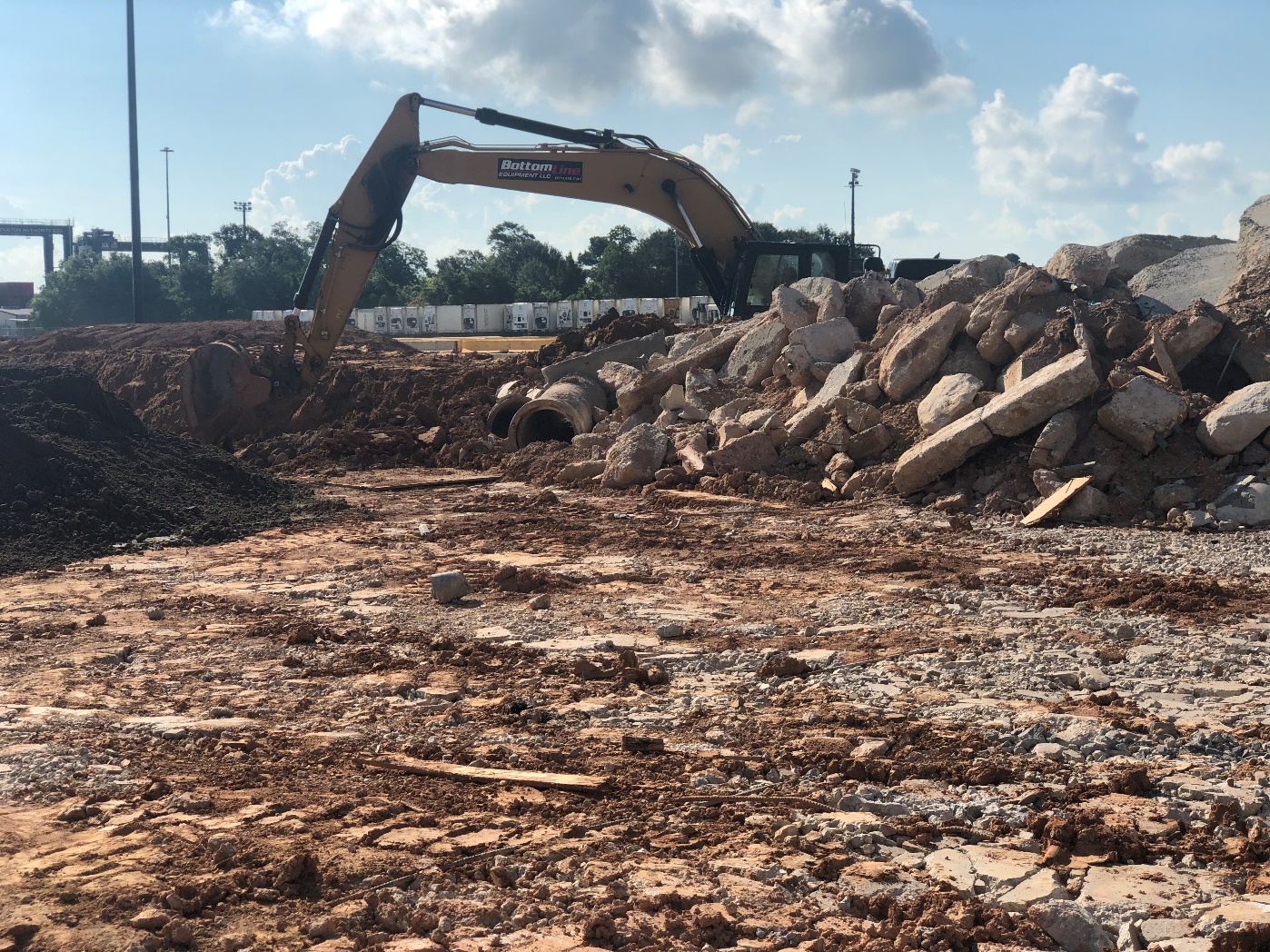 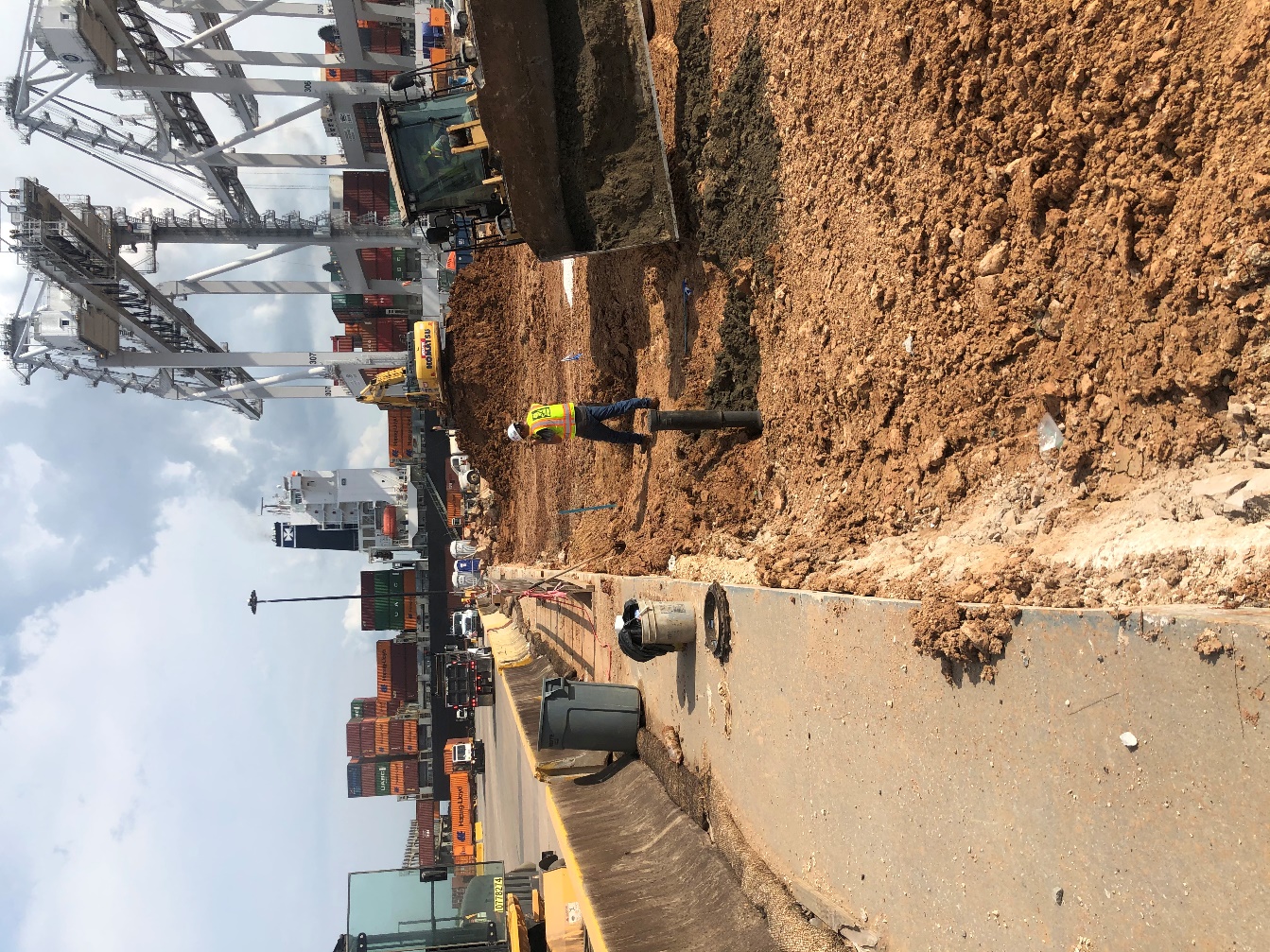 Remove existing utilities
8” &  12” Water
2” Sanitary Sewer Force Main
Underground electric and fiber 
Cut below subgrade
24 RTG Tie-Down Anchors
4 HMP Foundations
Rehabilitation of Container Yard 3 at Barbours Cut Terminal
Major Elements
Junction Boxes & Trench Drains
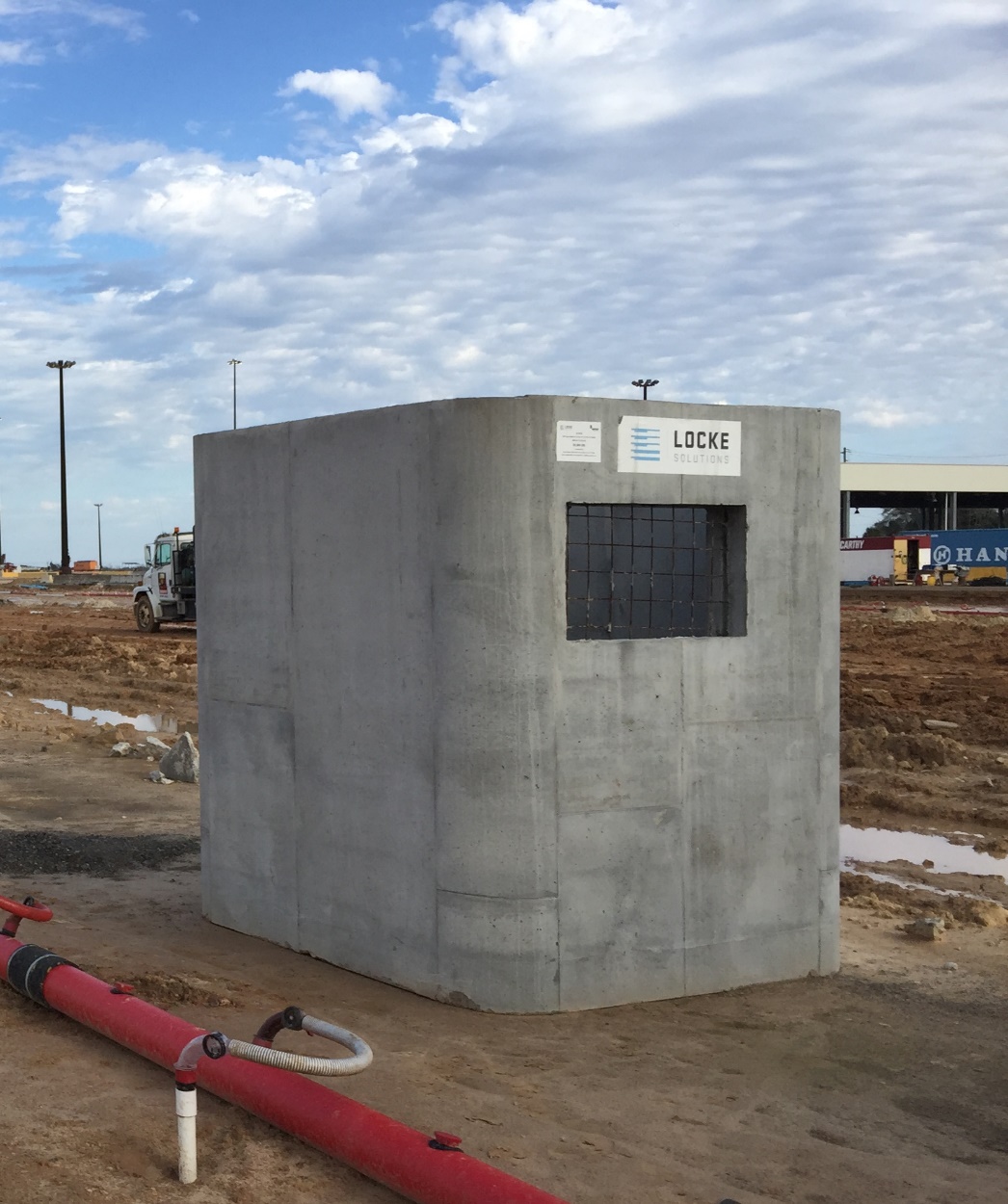 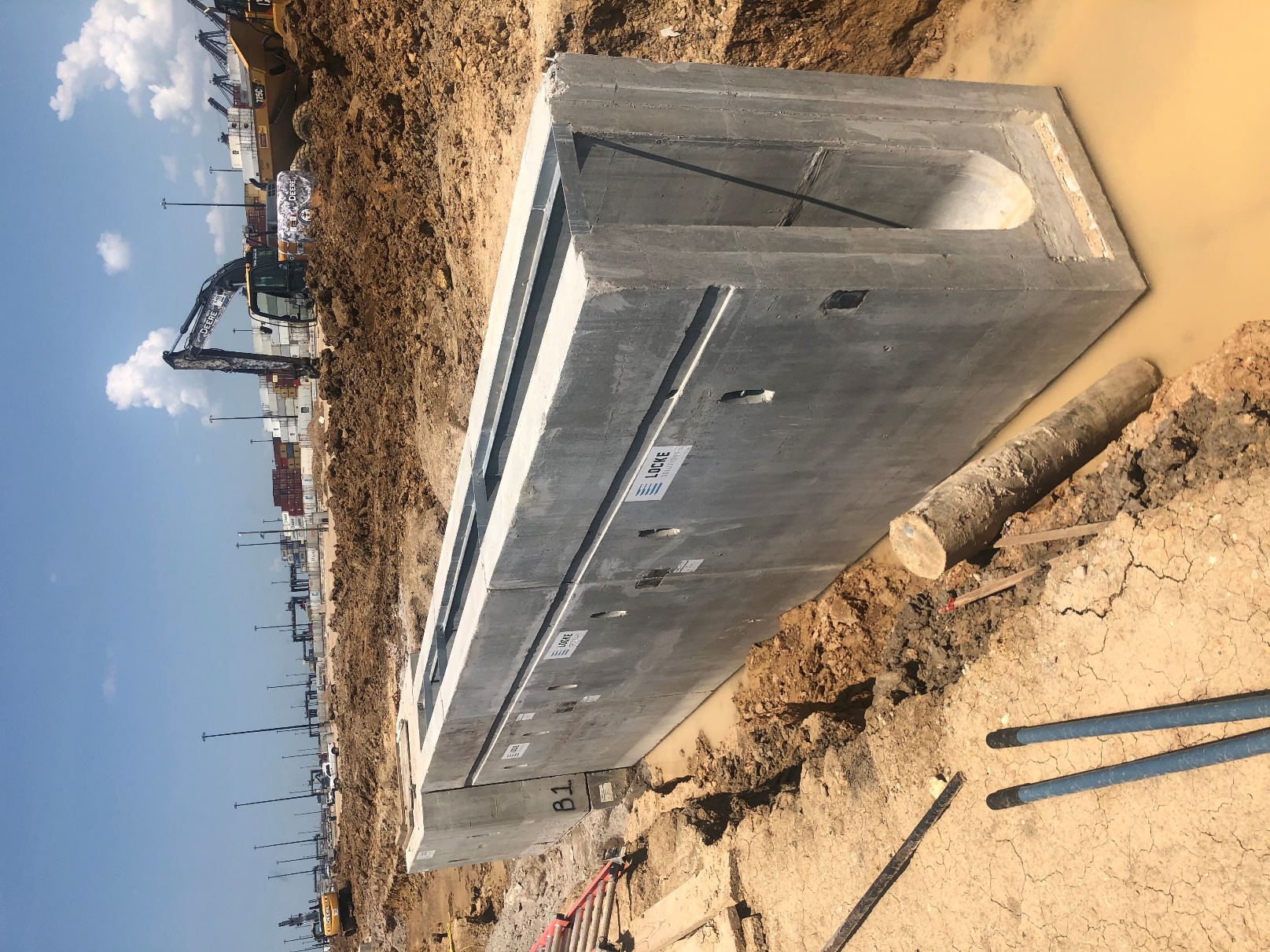 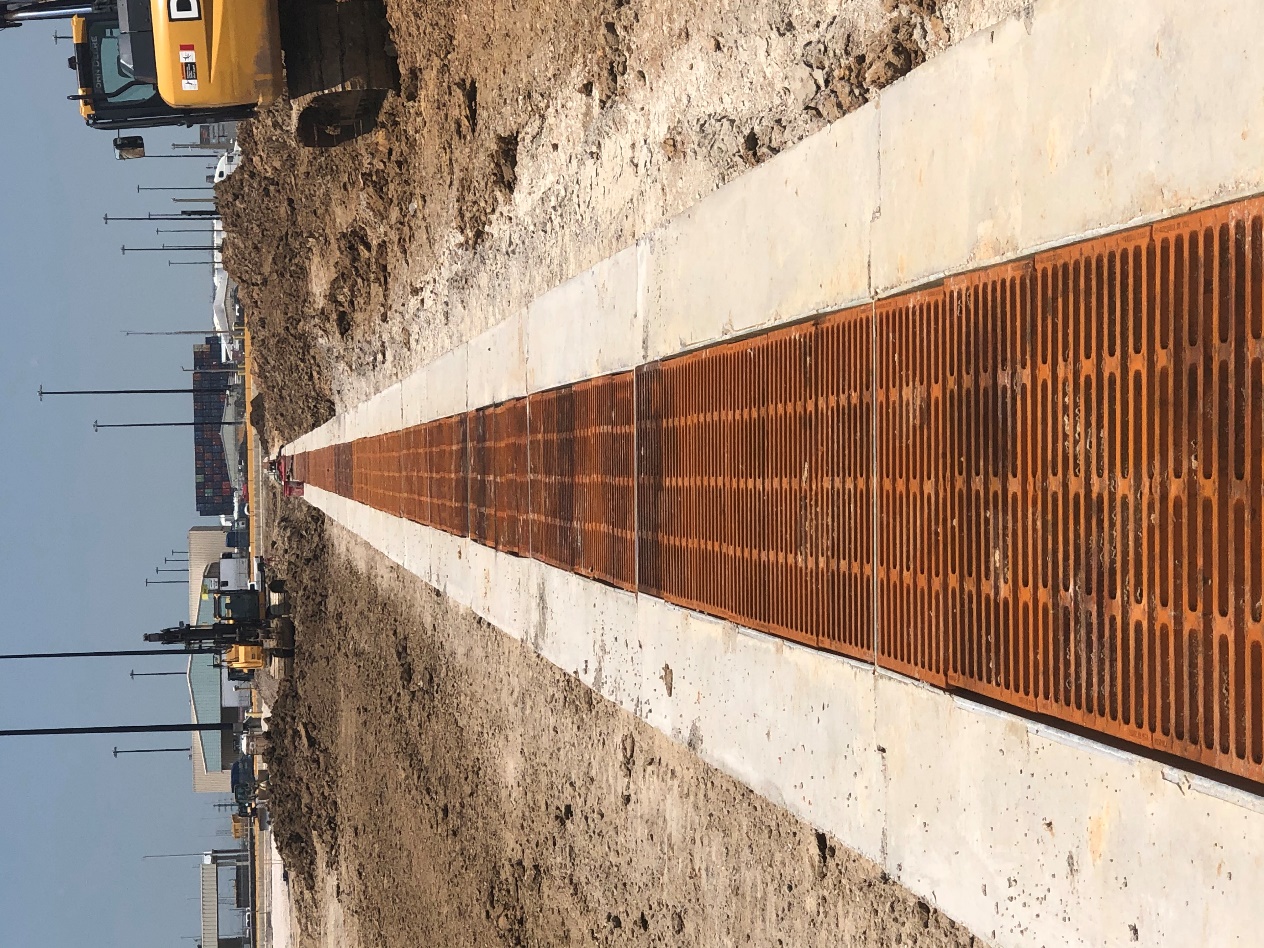 Rehabilitation of Container Yard 3 at Barbours Cut Terminal
Major Elements
High Mast Pole Foundation
RTG Tie-Down Anchor
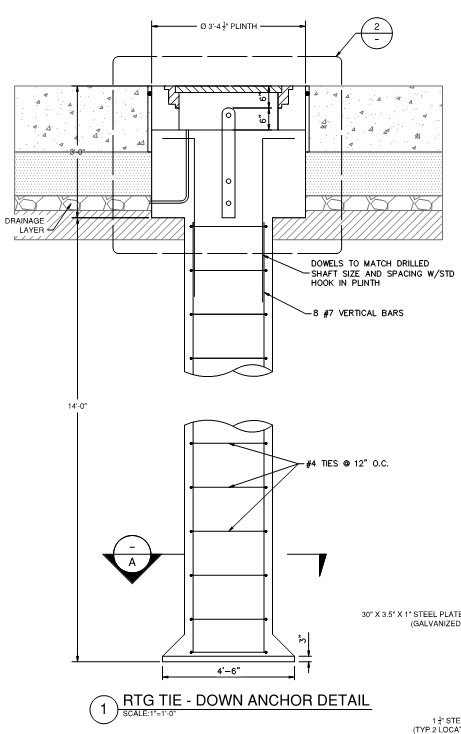 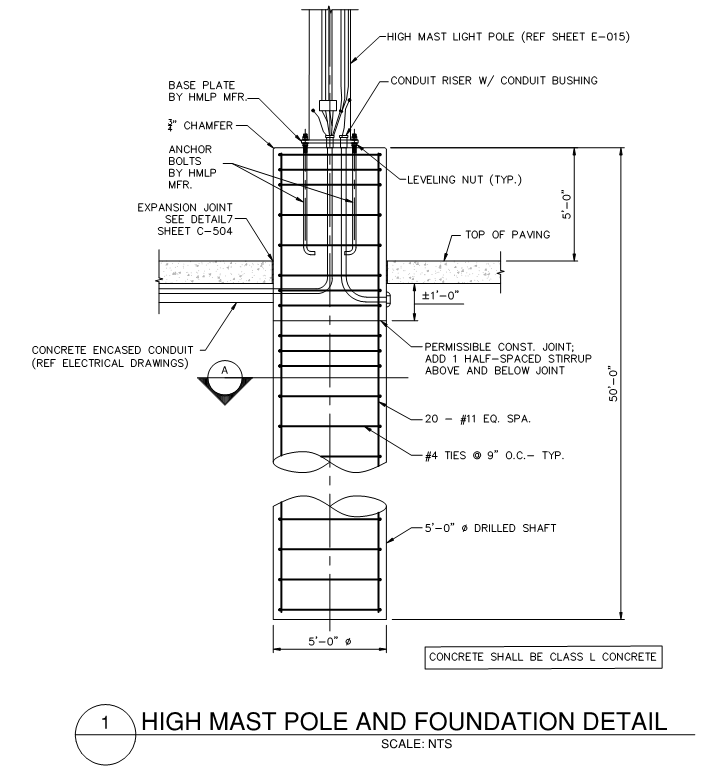 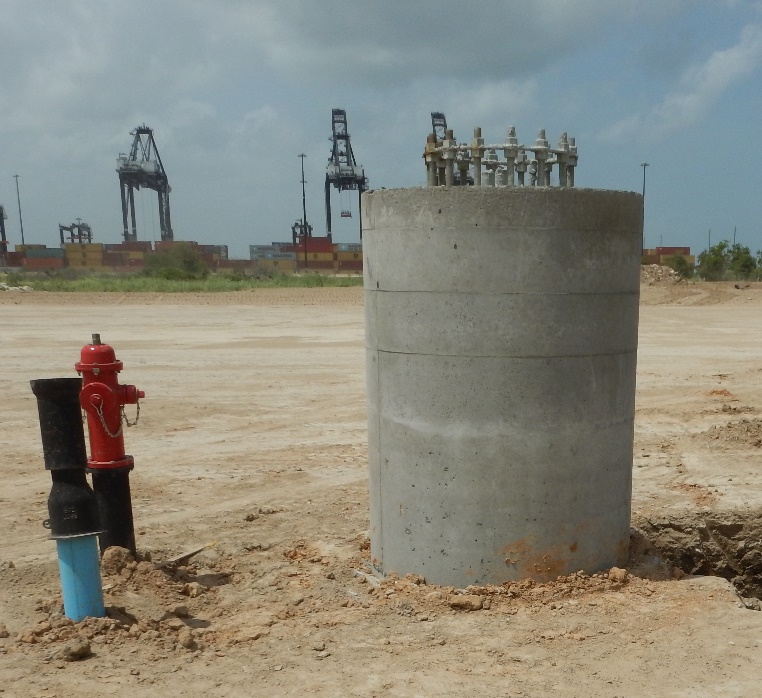 Rehabilitation of Container Yard 3 at Barbours Cut Terminal
Major Elements
Electric and Communications Ductbank
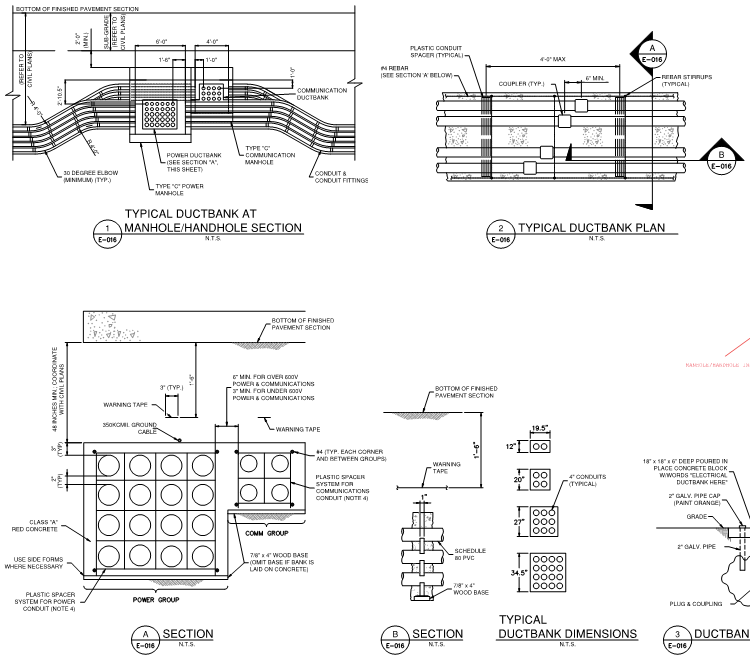 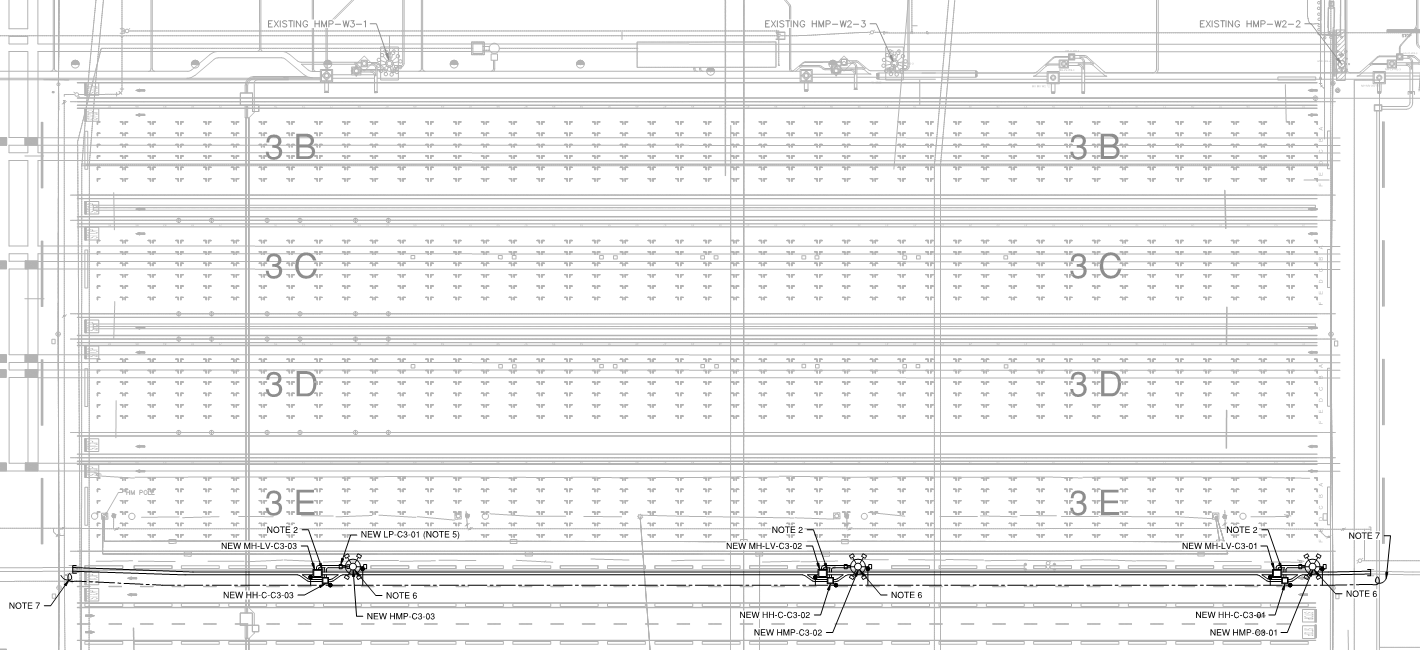 Rehabilitation of Container Yard 3 at Barbours Cut Terminal
Major Elements
Fiber Routing Plan
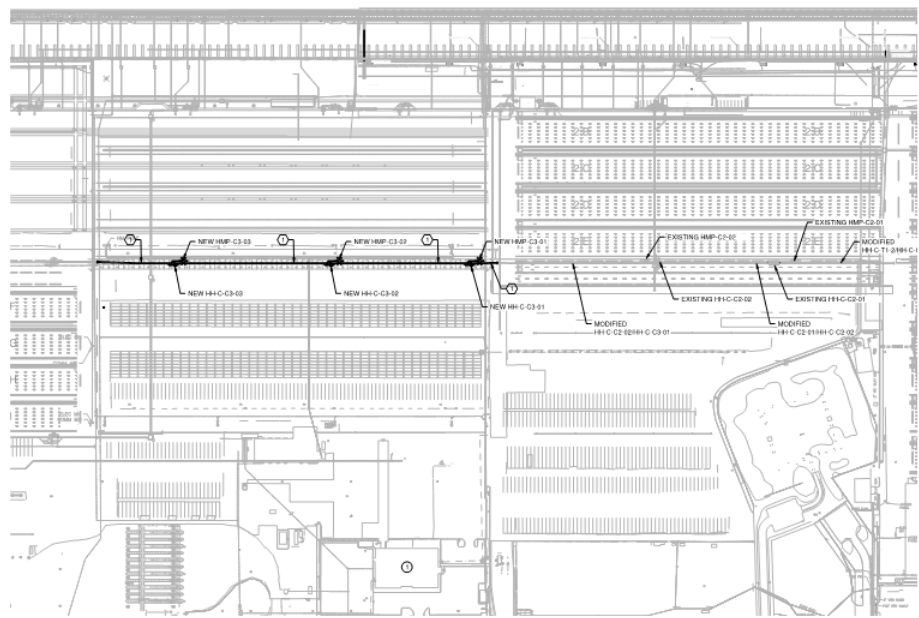 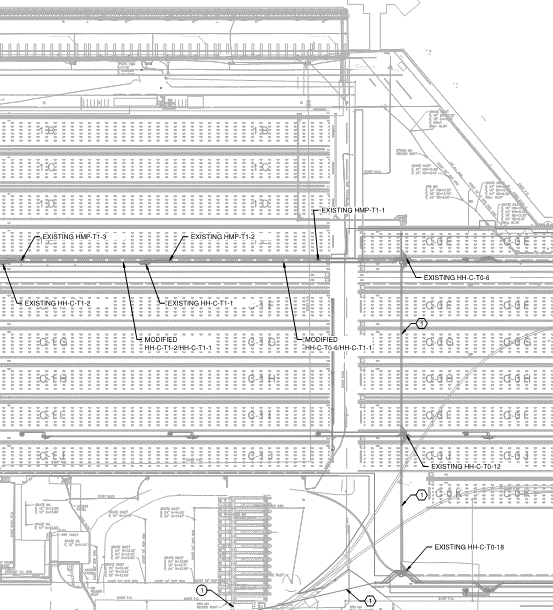 Container Yard 3
Secondary Lane Boss Bldg
Rehabilitation of Container Yard 3 at Barbours Cut Terminal
Major Elements
Roller Compacted Concrete (RCC) Paving
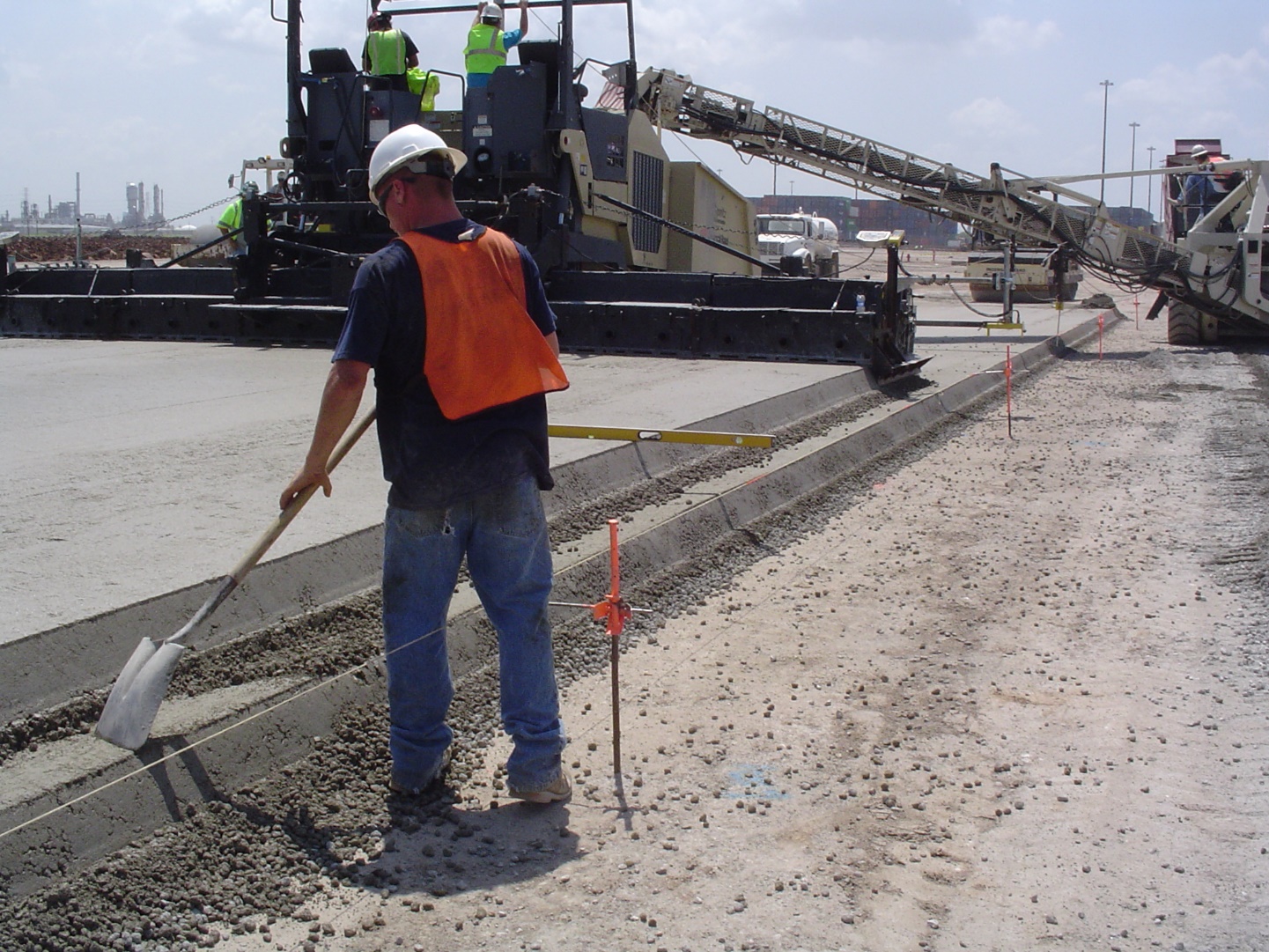 Jointed Reinforced Concrete (JRC) Paving
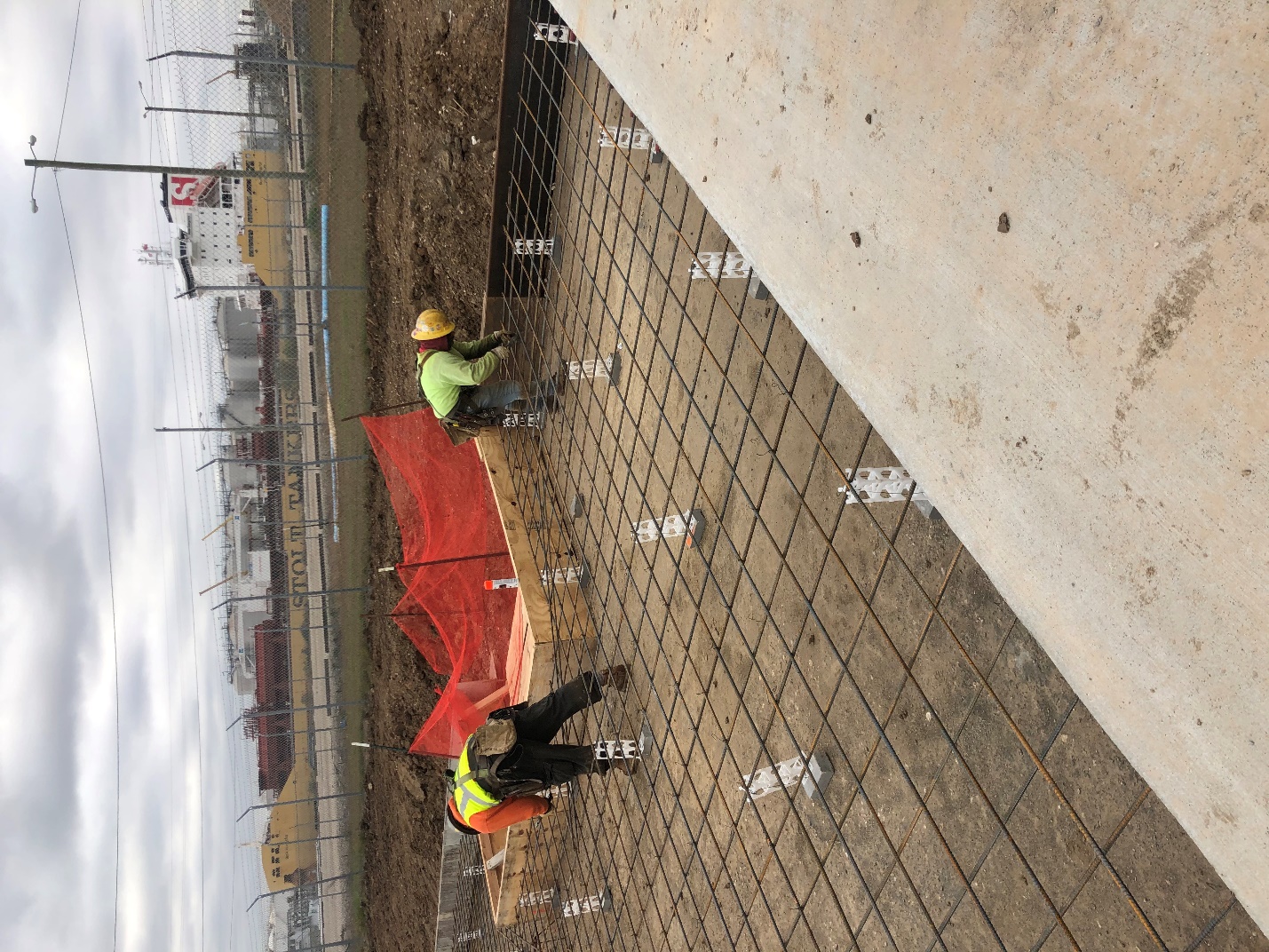 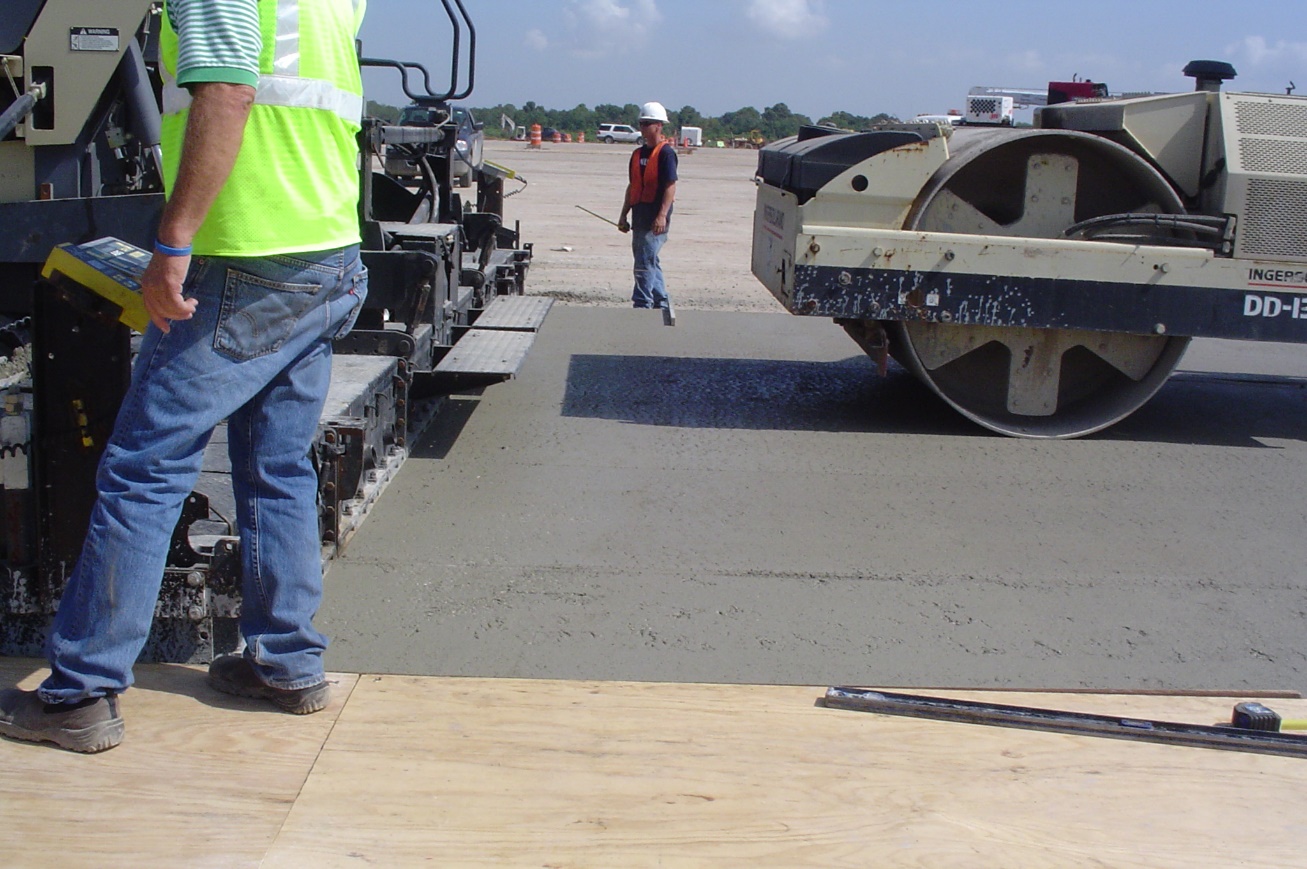 Rehabilitation of Container Yard 3 at Barbours Cut Terminal
Major Elements
Pavement
16,300 SY JRC
30,700 SY RCC
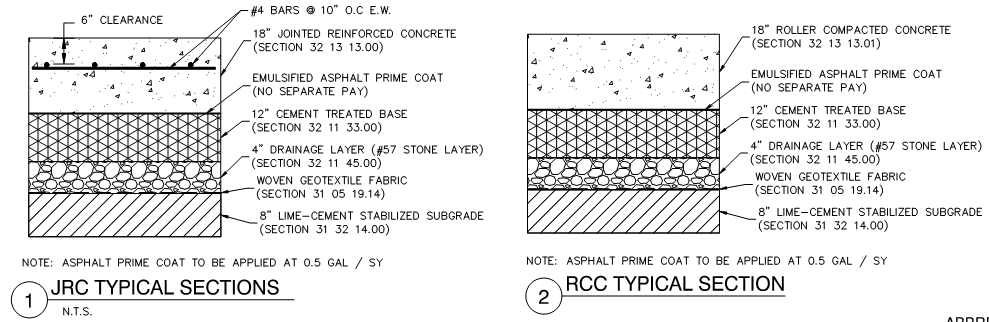 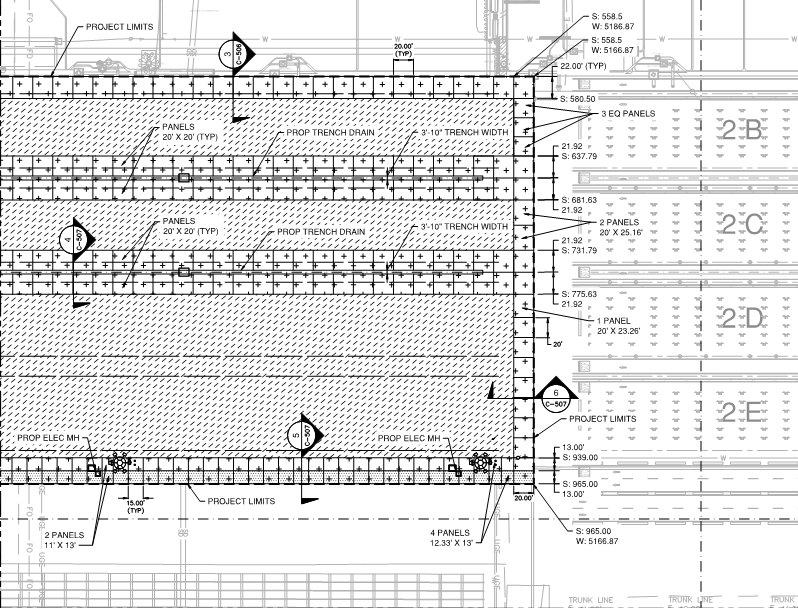 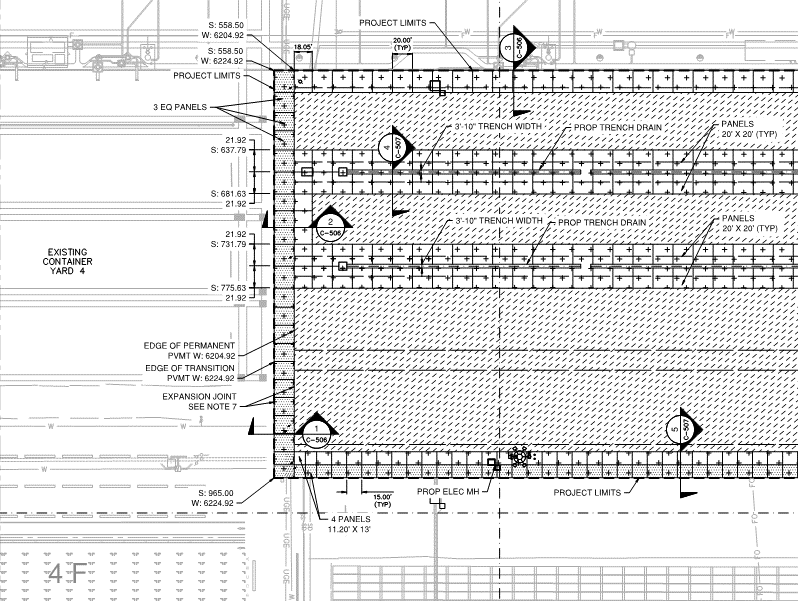 Questions & Answers
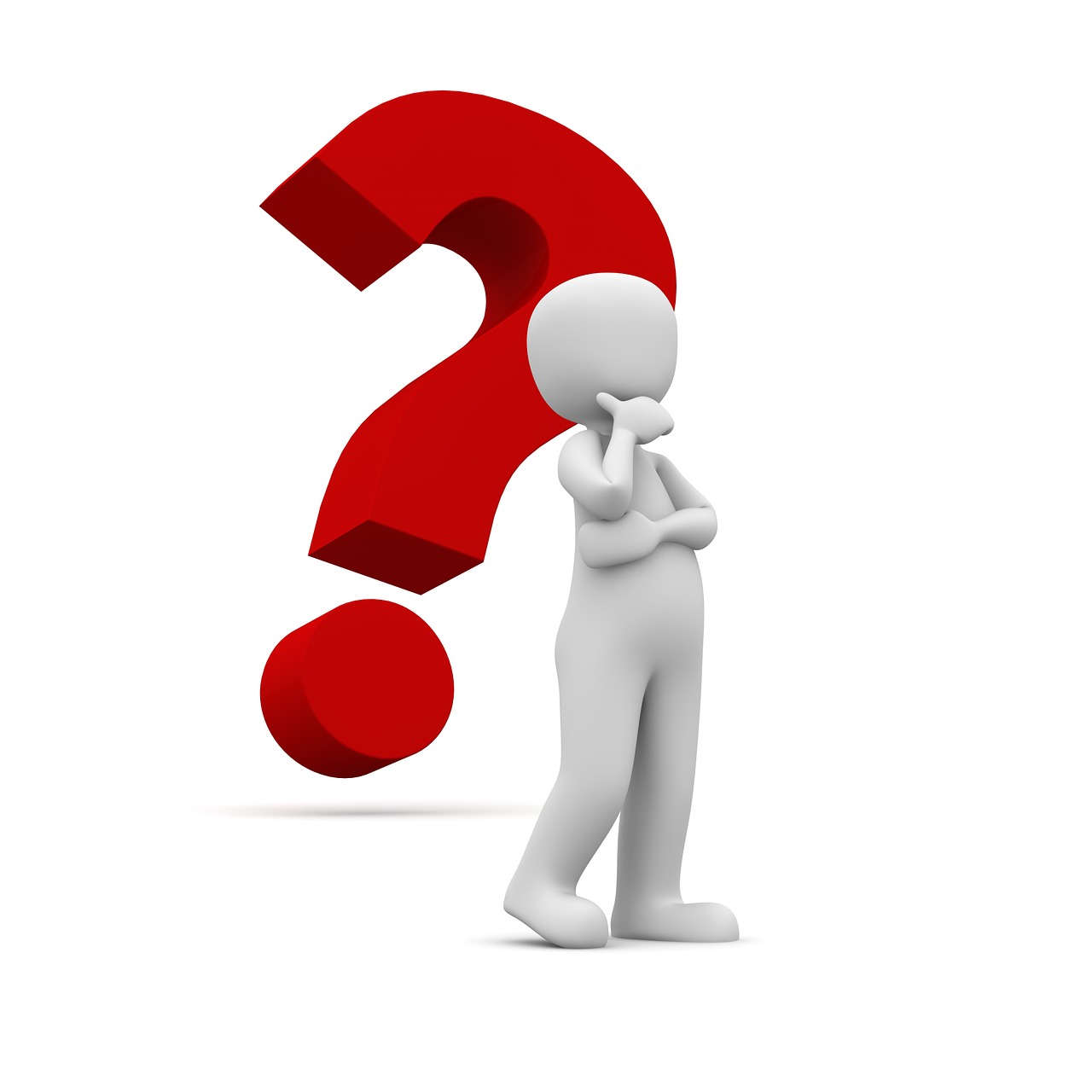 Port Houston
 Small Business Program   
 Phone: 713-670-2400
smallbusiness@porthouston.com
Port Houston
Procurement Services
Phone: 713-670-2464
 procurement@porthouston.com
Slide 13
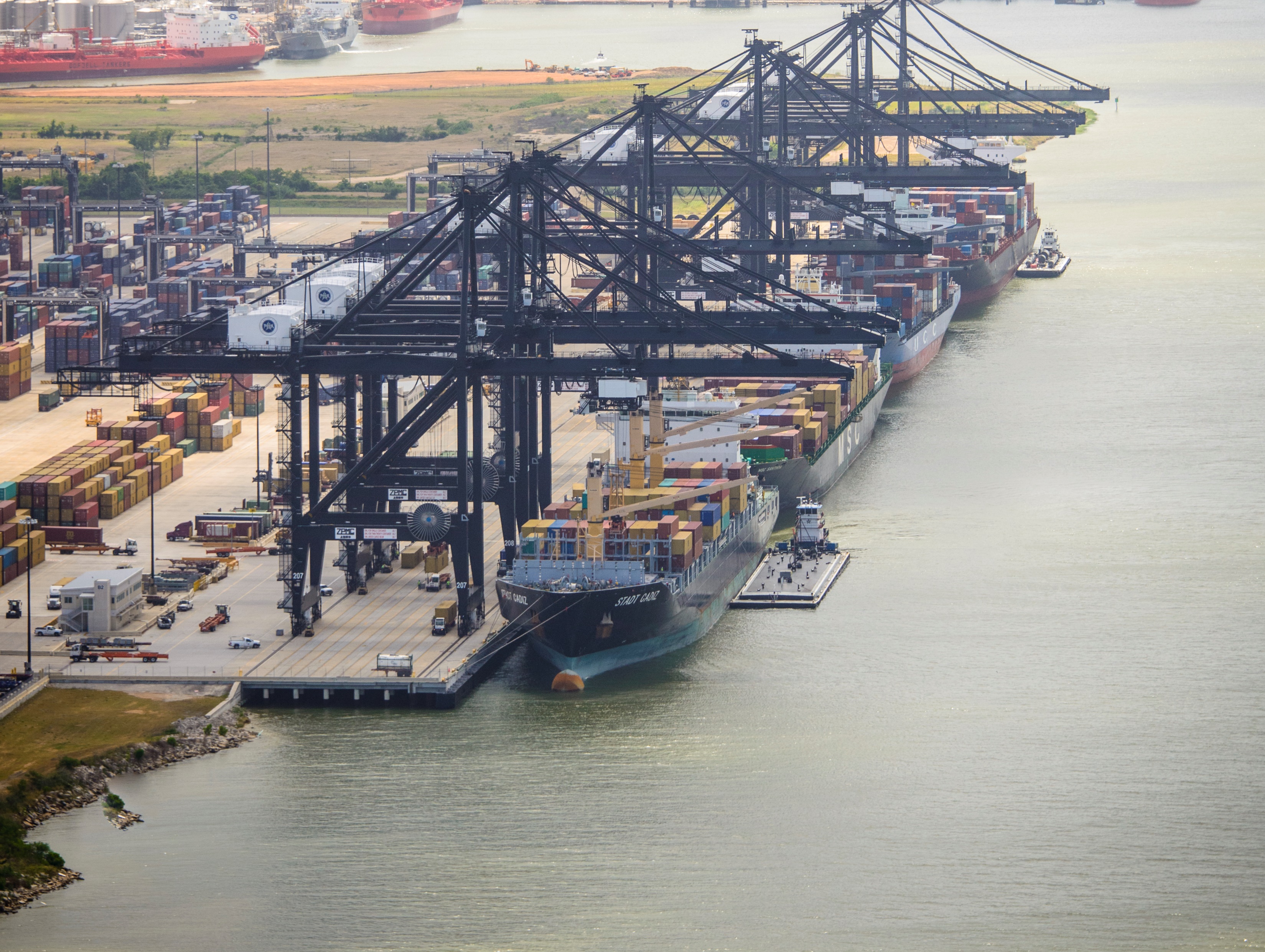 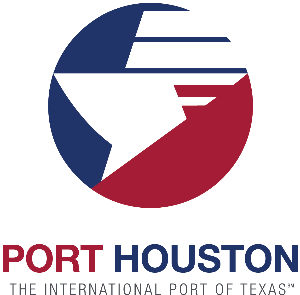 THANK YOU
Derek Garrett
Project Manager
Port Houston


www.PortHouston.com
111 East Loop North
Houston, TX 77029